FGAI4H-N-012-A03
E-meeting, 15-17 February 2022
AI4H TG-Falls among the elderly
16th February 2022
Overview
Introduction
Topic Description Document
Benchmarking: AI Trial Audit Project 2.0
Review on datasets for sensor-based fall prediction
Overview
Introduction
Topic Description Document
Benchmarking: AI Trial Audit Project 2.0
Review on datasets for sensor-based fall prediction
Introduction
Falls are common, multifactorial, burdensome
Falls are preventable (RR ≈0.7-0.8)
falls
Global Burden of Disease, 2019, https://vizhub.healthdata.org/
AI systems for fall prevention and management
G. V. Gade et al., “Predicting falls in community-dwelling older adults: a systematic review of prognostic models,” BMJ Open, vol. 11, no. 5, p. e044170, May 2021, doi: 10.1136/bmjopen-2020-044170.
Fall prediction
Fall detection, classification
X. Wang, J. Ellul, and G. Azzopardi, “Elderly Fall Detection Systems: A Literature Survey,” Front. Robot. AI, vol. 7, p. 71, Jun. 2020, doi: 10.3389/FROBT.2020.00071/BIBTEX.
Fall prevention recommendation
S. Chaieb, A. Ben Mrad, and B. Hnich, “Interventions Recommendation System for Preventing future Falls in Older Adults,” Procedia Comput. Sci., vol. 192, pp. 192–201, Jan. 2021, doi: 10.1016/J.PROCS.2021.08.020.
T. F. Mebrahtu et al., “Effects of computerised clinical decision support systems (CDSS) on nursing and allied health professional performance and patient outcomes: a systematic review of experimental and observational studies,” BMJ Open, vol. 11, no. 12, p. e053886, Dec. 2021, doi: 10.1136/BMJOPEN-2021-053886.
Populations-settings
Community
Nursing homes
Hospitals
Older people
Cerebral palsy
Rehabilitation centres
Stroke
Parkinson’s disease
Workers at height
Amputees
America
Dementia
Africa
Asia
Europe
Fragile
Australia
Normal pressure hydrocephalus
...
AI input data
S. Deandrea et al. “Risk Factors for Falls in Community-dwelling Older People: A Systematic Review and Meta-analysis,” Epidemiology, vol. 21, no. 5, pp. 658–668, 2010.
Clinical risk factors
Environmental risk factors
S. Valipoor et al. “Falls in Older Adults: A Systematic Review of Literature on Interior-Scale Elements of the Built Environment,” J. Ageing Environ., vol. 34, no. 4, pp. 351–374, Oct. 2020, doi: 10.1080/02763893.2019.1683672.
Sensors (inertial, cameras, RF, etc.)
L. Montesinos, R. Castaldo, and L. Pecchia, “Wearable Inertial Sensors for Fall Risk Assessment and Prediction in Older Adults: A Systematic Review and Meta-Analysis,” IEEE Trans. Neural Syst. Rehabil. Eng., vol. 26, no. 3, pp. 573–582, Mar. 2018, doi: 10.1109/TNSRE.2017.2771383.
Available preventive interventions
D. C. Grossman et al., “Interventions to Prevent Falls in Community-Dwelling Older Adults. US Preventive Services Task Force Recommendation Statement,” JAMA, vol. 319, no. 16, p. 1696, Apr. 2018, doi: 10.1001/jama.2018.3097.
...
AI systems assessment
Technical evaluation
Clinical evaluation
Regulatory assessment
Ethical assessment
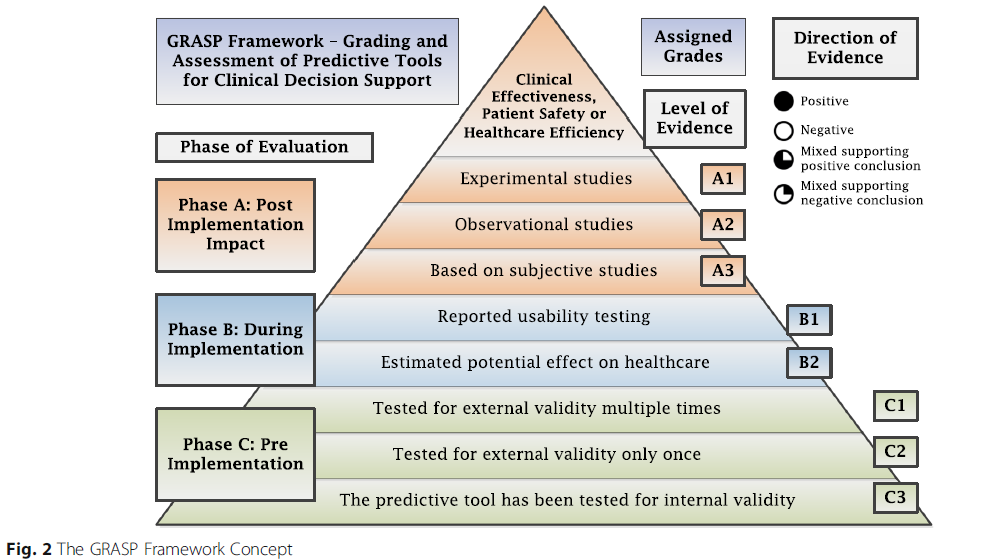 Sensitivity, specificity
Discriminative ability (AUC)
Calibration
Fairness
...
Predictive accuracy
Patient safety
Clinical effectiveness
Usability
Healthcare efficiency
...
M. Khalifa, F. Magrabi, and B. Gallego, “Developing a framework for evidence-based grading and assessment of predictive tools for clinical decision support,” BMC Med. Informatics Decis. Mak. 2019 191, vol. 19, no. 1, pp. 1–17, Oct. 2019, doi: 10.1186/S12911-019-0940-7.
Overview
Introduction
Topic Description Document
Benchmarking: AI Trial Audit Project 2.0
Review on datasets for sensor-based fall prediction
Topic Description Document
Domain: falls in older people
Task: one-year fall prediction
Gold Standard: prospectively recorded falls
Input data type: numerical (clinical data), signals (movement sensors)
Testing/ Training dataset: FallSensing (undisclosed), public datasets
Data annotation: NA
Algorithm: submitted by participants, TUG as reference
Evaluation: discrimination, calibration
Topic Description Document
One subtopic (fall prediction)
Completely missing: 
§ 7. Overall discussion of the benchmarking 
§ 8. Regulatory considerations
Overview
Introduction
Topic Description Document
Benchmarking: AI Trial Audit Project 2.0
Review on datasets for sensor-based fall prediction
Benchmarking: AI Trial Audit Project 2.0
Trial Audit Project 2.0
Coding (https://github.com/aiaudit-org/trial-audits-team-k-tg-falls)
FallSensing data (Fraunhofer Portugal AICOS, Coimbra Health School)
Questionnaire/checklist for qualitative assessment
Terms and conditions
Documentation for participants: description of FallSensing, technical constraints on submitted algorithms
Overview
Introduction
Topic Description Document
Benchmarking: AI Trial Audit Project 2.0
Review on datasets for sensor-based fall prediction
Review on datasets for sensor-based fall prediction
Review on datasets for sensor-based fall prediction
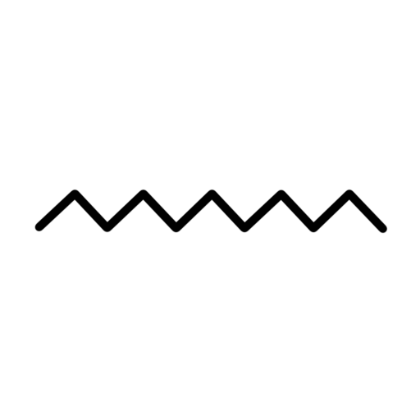 Review on datasets for Artificial Intelligence systems for fall prediction
J. Howcroft, J. Kofman, and E. D. Lemaire, “Review of fall risk assessment in geriatric populations using inertial sensors.,” J. Neuroeng. Rehabil. 2013
L. Montesinos, R. Castaldo, and L. Pecchia, “Wearable Inertial Sensors for Fall Risk Assessment and Prediction in Older Adults: A Systematic Review and Meta-Analysis,” IEEE Trans. Neural Syst. Rehabil. Eng. 2018
A. Kristoffersson, J. Du, and M. Ehn, “Performance and Characteristics of Wearable Sensor Systems Discriminating and Classifying Older Adults According to Fall Risk: A Systematic Review,” Sensors 2021
D. J. Warrington, E. J. Shortis, and P. J. Whittaker, “Are wearable devices effective for preventing and detecting falls: an umbrella review (a review of systematic reviews),” BMC Public Health 2021
…
...
Review on datasets for sensor-based fall prediction
Google Dataset Search Mendeley Data
IEEE DataPort
Physionet
Figshare
Dataverse
Dryad
PubMed
Web of Science
Scopus
Inclusion criteria
Datasets including at least 20 individuals 
Datasets with information on falls at individual level (occurrence of at least one fall in a given time period, number of falls, date of first fall occurrence)
Datasets with individual-level features to be used as fall predictors
Datasets where the predicting features comprised at least one sensor-based feature. Included sensors were: inertial sensors, cameras, force platforms, others
Datasets where the information about falls was collected after the predicting features (prospective design)
Datasets described in at least one peer-reviewed article in English or Italian language
Review papers
Articles/datasets
Screening for eligibility
Feature extraction (1)
Access request
Feature extraction (2)
Review on datasets for sensor-based fall prediction
Long-term strategy
Dataset review
Datasets for benchmarking
Benchmarking v1
Benchmarking v2
Formal methods for benchmarking
Consensus process
Next steps for publications
Topic Description Document 
    Benchmarking: AI Trial Audit Project 2.0 
    Review on datasets for sensor-based fall prediction
Thank you